2010 Annual Report
Pueblo Interagency Dispatch Center
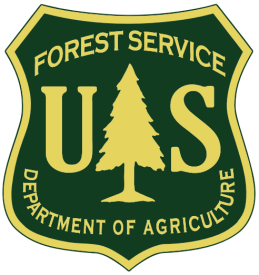 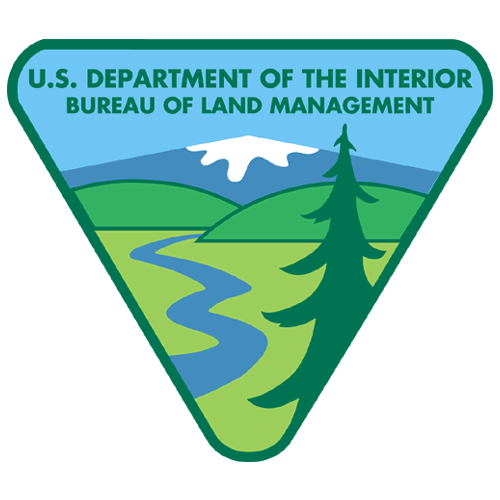 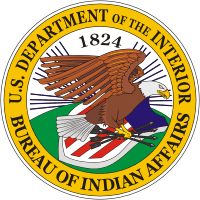 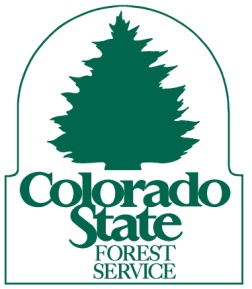 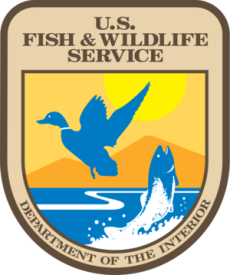 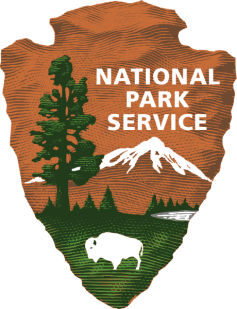 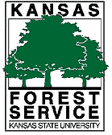 We saw an average number of incidents during the first quarter of 2010, with average weather conditions.   By the early spring we saw our typical drying in the plains and above average drying in the mountains, which put the PSICC in severity.  At the end of spring we saw general conditions at the moderate to high categories’ throughout the zone.   With Kansas coming in well under their average acres burned for the spring.  During the late spring/summer we had 2 type 3 incidents which turned into type 2 incidents.  The first incident called the Medano.  This required 2 type 2 teams and 1 type 3 team to manage.  The second Type 3 fire to turn into a type 2 fire was the Parkdale fire in Fremont County.  This fire was a short duration fire requiring the type 2 team only 3 days before we reassign the team to a new incident in the Fort Collins Dispatch zone.  We had a drying trend starting in late summer that continued into 2011.  Overall our number of fires and acres were down but our incidents were up as we saw an increase in non-fire resource ordering (Oil Spill), Law Enforcement, and other all risk incidents.  Our biggest weather factor this year was the number of Red Flag warnings that were issued by our 9 NWS offices from 65 last year to 141 this year.

We once again held our annual conference in the spring with the main focus on dispatch process and resource ordering.  We also provided dispatch process training to approximately 100 County, City and federal cooperators and partners covering dispatchers, command staff and firefighters.   This has proven to be an effort that pays for itself in the arena of interagency dispatching in sharing information with cooperators and partners to assist each other during resource mobilization.   PIDC staff also participates with the Pueblo County Sheriff’s Office Communications division with In-service training which provided an excellent opportunity to work with one of our cooperators and network with other dispatchers.  We were able to put on 2 D-110 courses for 18 students with-in the zone to assist with the dispatch function.
INCIDENT TOTALS
INCIDENTS
  1,413
INCIDENTS BY HOUR
INCIDENTS BY DAY
INCIDENTS BY AGENCY
COLORADO INCIDENTS BY COUNTY
279 INCIDENTS
KANSAS INCIDENTS BY COUNTY
42 INCIDENTS
141 RED FLAG WARNINGS
FIRES & ACRES TOTALS
TOTAL FIRES & ACRES BY MONTH
238 FIRES for 35,983 ACRES
HUMAN FIRES & ACRES BY MONTH
159 FIRES for 25,420 ACRES
LIGHTNING FIRES & ACRES BY MONTH
79 FIRES for 10,563 ACRES
FIRES & ACRES BY AGENCY
PSICC- FIRES & ACRES
86 FIRES for 1,328 ACRES
RGF- FIRES & ACRES
14 FIRES for 5 ACRES
BLM- FIRES & ACRES
19 FIRES for 1,609 ACRES
209 FIRES OF 2010
RESOURCE ORDERS
IN ZONE
OVERHEAD- IN ZONE
873 REQUESTS for 41 INCIDENTS
EQUIPMENT- IN ZONE
155 REQUESTS for 29 INCIDENTS
CREWS- IN ZONE
46 REQUESTS for 13 INCIDENTS
RESOURCE ORDERS
OUT OF ZONE
OVERHEAD- OUT OF ZONE
395 REQUESTS for 73 INCIDENTS
EQUIPMENT- OUT OF ZONE
90 REQUESTS for 21 INCIDENTS
CREWS- OUT OF ZONE
33 REQUESTS for 22 INCIDENTS
AIRCRAFT ORDERS
AIRCRAFT- IN ZONE
169 REQUESTS for 85 INCIDENTS
AIRCRAFT- OUT OF ZONE
5 REQUESTS for 5 INCIDENTS
AIRCRAFT
AIRCRAFT REQUESTS FILLED BY AGENCY
 IN ZONE & OUT OF ZONE
ROTAR WING
FIXED WING- TANKER BASE
1 Mission for 650 Gallons
5 YEAR AVERAGES
5 YEAR RESOURCE AVERAGE
CR (88), OH (1,543), EQ (413), AC (190)
5 YEAR WILDFIRE AVERAGE
428 WILDLAND FIRES & 83,602 ACRES
5 YEAR INCIDENT AVERAGE
1,319 INCIDENTS
TRAVEL
TRAVEL ARRANGEMENTS
ROSS SUPPORT
ROSS SUPPORT
100 INCIDENTS
ROSS SUPPORT- COOPERATORS
68 INCIDENTS
2010 FINAL SIT REPORT
Dispatch Office Summary Situation Report   12/31/2010Pueblo Dispatch Center